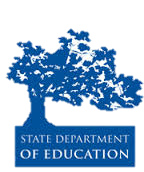 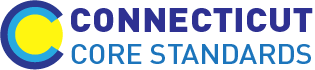 Connecticut Core Standards for English Language Arts & Literacy
Systems of Professional Learning
Module 5 Grades K–5: 
Focus on Deepening Implementation
Today’s Session
Classroom “Look Fors”
54
[Speaker Notes: 40 minutes]
Part 5
Introducing and Using the Connecticut Core Standards Classroom “Look Fors” Guide
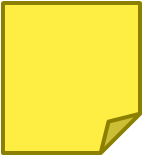 Page 24
55
[Speaker Notes: Approximate start time 1:15
75 minutes. 
Introductory slides take 15 minutes]
Supporting Teachers Through Instructional Feedback and Coaching
Successful implementation of the CT Core Standards requires focus on both the curriculum alignment and the instructional practice alignment
Using a consistent tool for coaching teachers on instructional practices is a key to providing consistent messages and models regarding effective instruction
56
[Speaker Notes: This slide is intended as the introduction/rationale to the CT Core Standards Classroom “Look Fors” tool that CT has created for to both teachers and coaches to use when observing a well aligned lesson for feedback and coaching. The “Look Fors” tool was built from the Instructional Practice guide, used nationwide, and has been specially modified to guide CCS-aligned instruction in a non-evaluative way. Using a consistent tool that all staff are aware of provides for consistent messages and makes for deeper understandings of practice.]
Developing Clear and Consistent Expectations for Instructional Practices
Utilizing the CT Core Standards Classroom Look For Guide to support teachers provides:
Tool aligned to the CT Core Standards that is grounded in specific and measurable practices
Clear vision of how the CCS should look in practice within the classroom
Evidence of teacher practice and student work
Feedback that supports on-going professional growth of teachers using a non-judgmental approach
Alignment throughout the school or district of consistent expectations of instructional practices
57
CT Core Standards Classroom “Look Fors” Guide
CT Core Standards Classroom “Look Fors” Guide have been developed for ELA/Literacy K-2 and 3-5 and 6-12.  
Designed to guide assessment of effective integration of the Common Core shifts into instructional practice. 
Intended to support teachers in developing their practice, and to help coaches or other instructional leaders in supporting them to do so through: 
Teacher self-reflection 
Teacher-to-teacher learning in PLCs, grade-level meetings or other collaborative structures 
Coaching and feedback from instructional coaches or leaders
58
[Speaker Notes: This guide has been recently developed by the CSDE for all schools.  The Classroom “Look Fors” Guide is based on the Instructional Practice Guide from Student Achievement Partners.  However, let participants know that the state has made additions based on feedback from teachers and districts.  The laminated version can be used as a flipbook that will provide additional supports for coaches as they observe lessons.]
Classroom “Look Fors”: Grades 3–5
INSTRUCTIONAL PRACTICE FOCUS AREAS:
Focus Each Lesson on a High Quality Text or Multiple Texts
Employ Questions and Tasks that are Text Dependent and Text Specific
Provide all Students with Opportunities to Engage in the Work of the Lesson
Ensure that Instruction and Materials Explicitly and Systematically Provide all Students with the Opportunity to Master Foundational Skills
59
[Speaker Notes: Review the slide and briefly review each area. The participants will be taking a closer look before they observe the video lesson.  

Remind participants that there is a specific rubric for Grades K-2 that addresses the foundational skills and the shared nature of literacy in the early grades.]
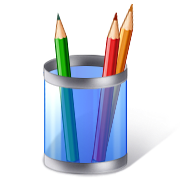 Activity 5: Assessing and Debriefing a Classroom Lesson
Guided Reading with Jenna. (2011). Teaching Channel. Retrieved from: https://www.youtube.com/watch?v=KhJHzabXTSE
Page 24
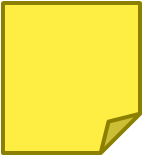 60
[Speaker Notes: 30 minutes
Video Lesson: https://www.youtube.com/watch?v=KhJHzabXTSE  
In this section, coaches will be using the Classroom “Look Fors” guide to observe a lesson. It is important not to expect the coaches to focus on all five areas so remind them to divide up sections amongst the members of their group. Since this is a fifth grade classroom, you should let the participants know that the foundational skills section would not be an appropriate focus area. After they have watched the video they should spend time discussing what they saw and what was put into their notes. Direct them to discussion questions in the Participant Guide.]